Муниципальное казенное общеобразовательное учреждение
Староакульшетская основная общеобразовательная школа
Формирование универсальных учебных действий на уроках физической культуры
Учитель физической культуры 
Спирина Людмила Викторовна
Тайшет 2015 г.
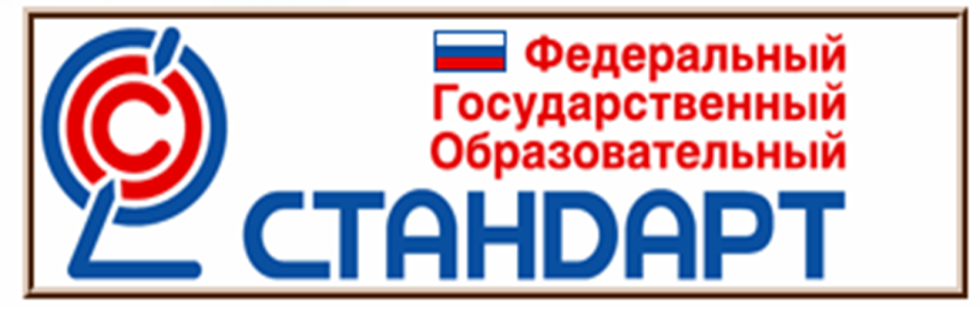 Актуальность

	Актуальной и новой задачей в соответствии с требованиями Стандарта становится обеспечение развития универсальных учебных действий как  психологической составляющей фундамента образования. 
	Универсальные учебные действия обеспечивают «умение учиться», способность личности к саморазвитию и самосовершенствованию путем сознательного и активного присвоения нового социального опыта.
Универсальные учебных действий
– это обобщённые действия, порождающие мотивацию к обучению и позволяющие учащимся ориентироваться в различных предметных областях познания.
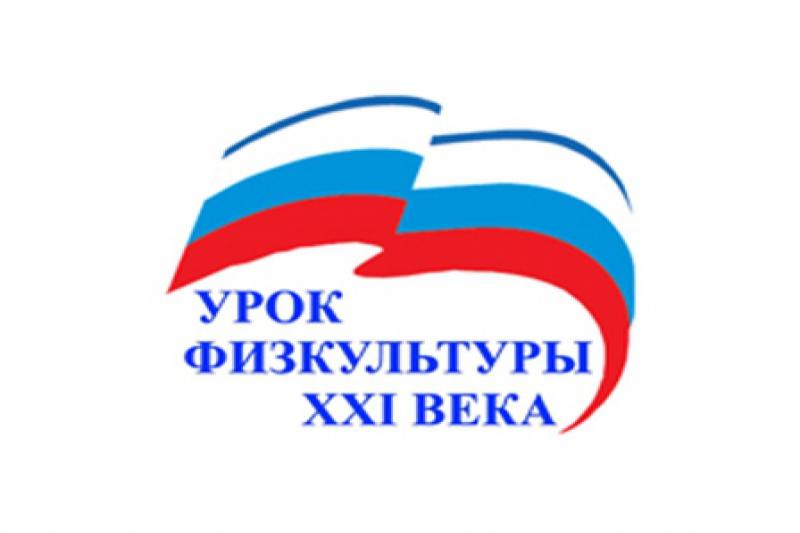 Функции УУД
обеспечение возможностей обучающегося самостоятельно осуществлять деятельность учения, ставить учебные цели, искать и использовать необходимые средства и способы их достижения, контролировать и оценивать процесс и результаты деятельности;
 создание условий для гармоничного развития личности и её самореализации на основе готовности к непрерывному образованию; обеспечение успешного усвоения знаний, 
 формирования умений, навыков и компетентностей в любой предметной области.
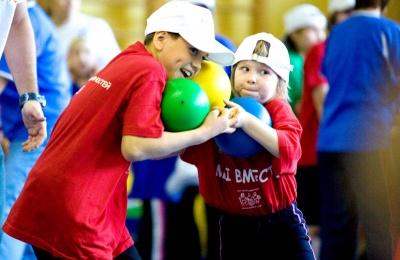 Личностные универсальные учебные действия
смыслообразование, установление  связи между целью учебной деятельности и её мотивом
личностное, профессиональное, жизненное самоопределение
нравственно-этическая ориентация, оценивание усваиваемого содержания обеспечивающее личностный моральный выбор
целеполагание
планирование
Регулятивные УУД
прогнозирование
контроль
коррекция
оценка
саморегуляция
Познавательные универсальные учебные действия
Логические учебные действия 
- анализ, синтез;
- выбор оснований и критериев для сравнения, классификации;
- подведение под понятие;
- установление причинно-следственных связей;
построение логической цепочки рассуждения;
- доказательство, выдвижение гипотиз
Общеучебные
- самостоятельное выделение, формулирование цели;
- поиск и выделение информации;
- структурирование знаний и др.

Знаково-символические действия
- преобразование моделей
Постановка и решение проблемы
- формулирование проблемы;
- самостоятельное создание способов решения проблем творческого и поискового характера
Коммуникативные универсальные учебные действия
Перечень УУД на уроках  физкультуры
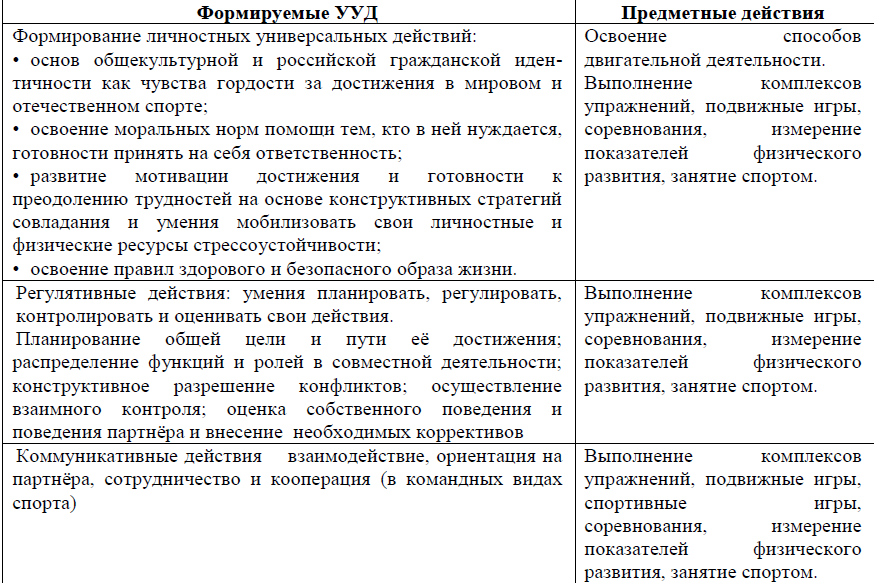 Современные  задачи
Развитие индивидуальных способностей ребенка и создание условий для их самосовершенствования средствами физической культуры. 
Обучение способам самостоятельного поиска необходимой информации. 
Освоение новых двигательных действий путем переосмысления уже изученных движений, исследовательской и конструктивной деятельности.
нахождение своих способов решения проблемных ситуаций в двигательной деятельности.
Виды УУД, формируемые на уроках физической культуры
Рекомендации по разработке методики
Приоритет необходимо отдать самостоятельности учащихся.
Задания должны соответствовать возрасту детей.
Обращаться к разуму учащихся, к их ощущениям. 
Деятельностный подход в формировании универсальных учебных действий.
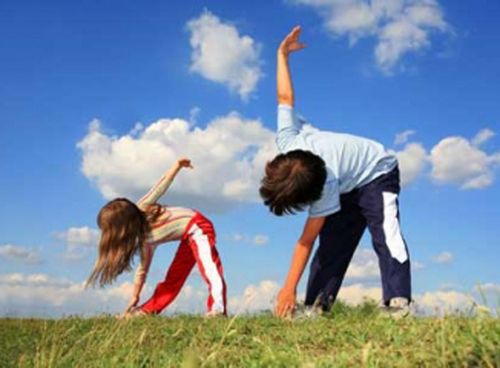 Рекомендации по разработке методики
Учитель должен учитывать взаимосвязь уровня сформированности универсальных учебных действий (УУД) со следующими показателями: 
состояние здоровья детей; 
успеваемость по основным предметам; 
уровень развития речи; 
степень владения русским языком; 
умение слушать и слышать учителя, задавать вопросы; 
стремление принимать и решать учебную задачу; 
навыки общения со сверстниками; 
умение контролировать свои действия на уроке.
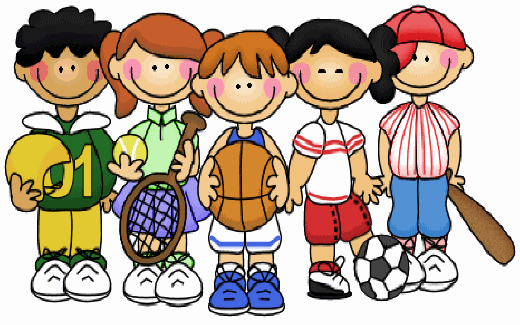 Ожидаемые результаты:
Обучающемуся

получить более качественные знания, которые необходимы для физического развития;
 обеспечить доступ к нетрадиционным источникам информации;
повысить интерес к предмету;
повысить  активность учащихся на уроках , динамических часах, прогулках;  
повысить  эффективность самостоятельной работы
Педагогу

реализовать принципиально новые формы и методы обучения; 
сохранить   психологическое   благополучие и здоровье детей в учебной деятельности ; 
повысить уровень использования наглядности и визуализации на уроке ; 
повысить  эстетическую привлекательность урока; 
привлечь  учащихся к использованию ИКТ
Информационные источники:
Конструирование  технологической карты урока в соответствии с требованиями ФГОС. Логинова И.М., Копотева Г.Л./ Управление  начальной школой №12, 2011 г
Примерные программы основного общего образования. Физическая культура. – М.: Просвещение, 2012. – 64с.
Федеральные государственные стандарты общего образования второго поколения. Пояснительная записка. – М.: Просвещение, 2011. – 14с.
Физическая культура. 1 класс: система уроков по учебнику А.П. Матвеева/ авт.-сост. А.Ю. Патрикеев.- Волгоград: Учитель, 2012 г.
http://klyazmogorodetsckaja-sosh.narod.ru›uud.doc
http://rae.ru›forum2011/137/1070
http://web.snauka.ru/issues/2011/05/131
Спасибо 
за 
внимание